EAL Nexus Resource
© Bell Educational Trust 2020
This resource was originally developed by Z. Davies and has been adapted by EAL Nexus.
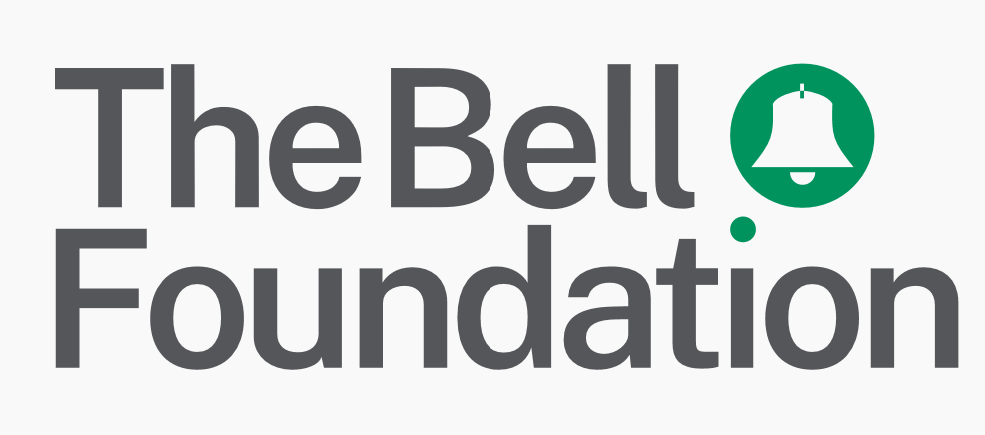 Glossary
to absorb
to contain
electric signals
function
to join
messages
minerals
soil
specialised 
specific
surface area
to transmit
[Speaker Notes: Ask the EAL learners to translate the keywords into their first languages]
Red blood cells
Red blood cells are specialised animal cells
have no nucleus
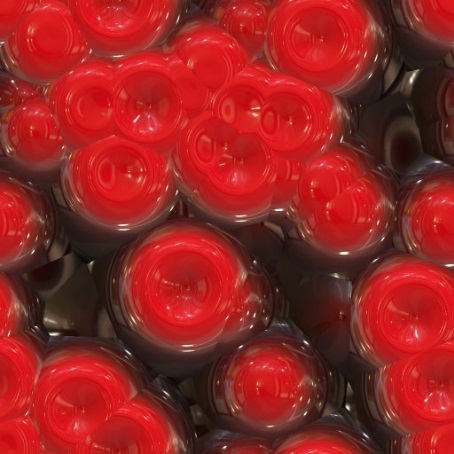 have haemoglobin which joins with the oxygen
have large surface area
Function: to carry oxygen around the body.
Nerve cells
Nerve cells are specialised animal cells
have connections at all ends
have long shape
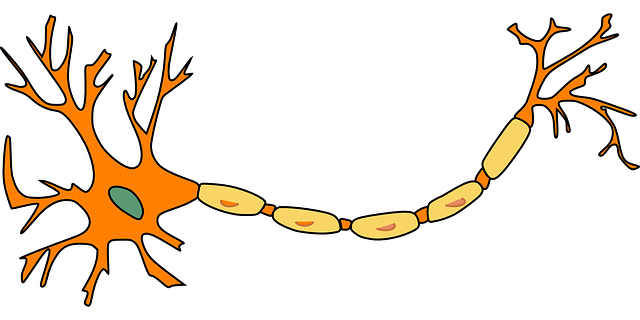 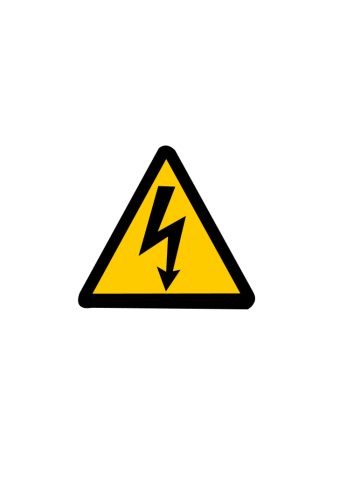 can carry electric signals
Function: to transmit (=carry) messages from one part of your body to another
Egg cells
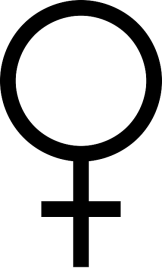 Egg cells are specialised animal cells
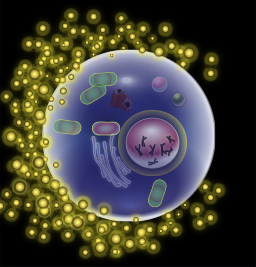 are large in size
contain a lot of cytoplasm
Function: to join with a sperm cell and to provide food for the new formed cell
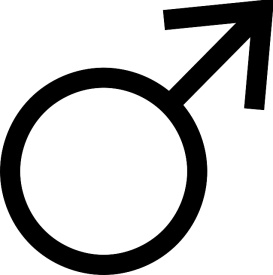 Sperm cells
Sperm cells are specialised animal cells
have a long tail
have a pointed head for getting into the egg cell
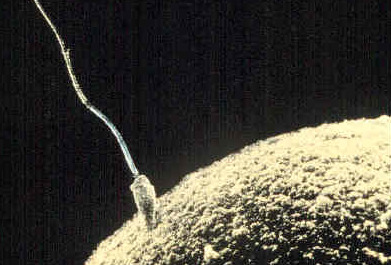 can swim
Function: to reach the egg cell, join with it and fertilise it
Leaf cells
Leaf cells are specialised plant cells
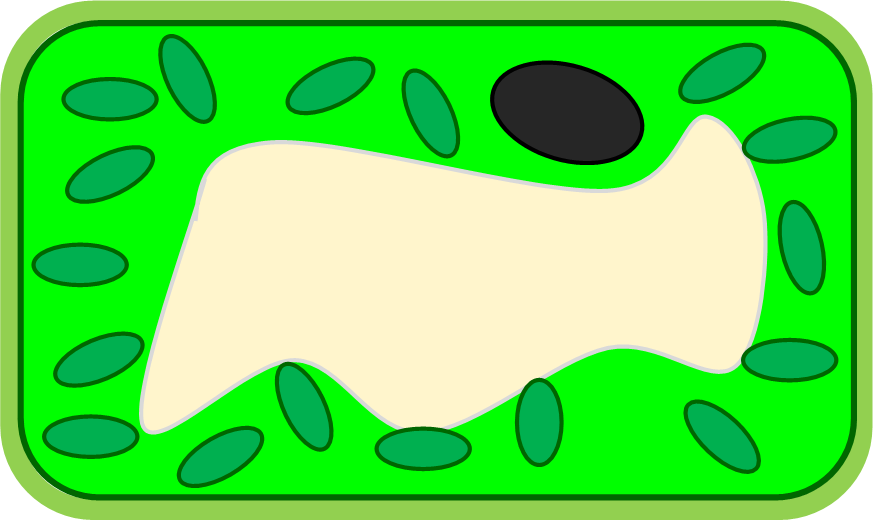 have a large surface area
contain lots of chloroplasts
Function: to absorb sunlight for photosynthesis
Root hair cells
Root hair cells are specialised plant cells
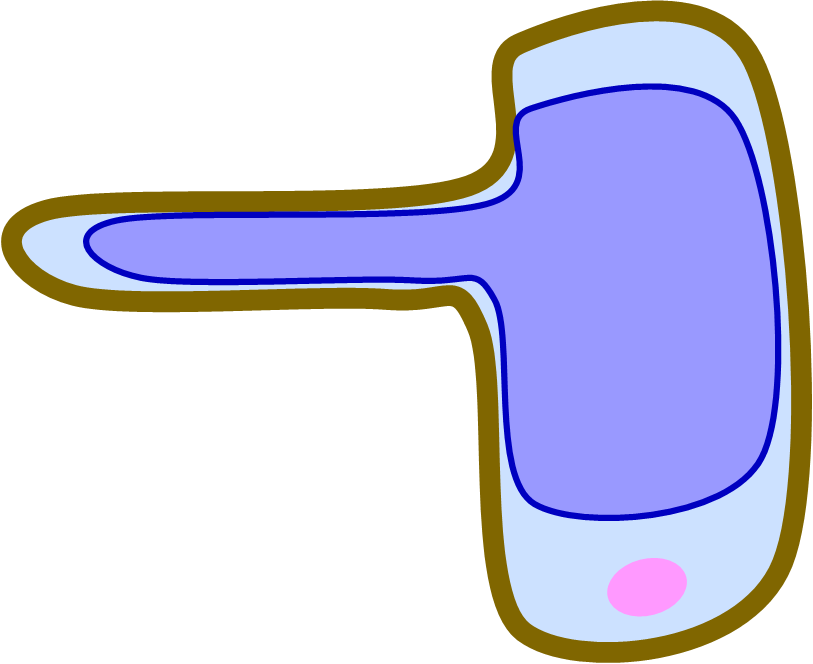 have a large surface area
have a specific shape, with a long bit like a finger
Function: to absorb water and minerals from the soil
Image attributions
Red blood cells: https://www.flickr.com/photos/filterforge/16701439376 Creative commons public domain via Flickr
Nerve cell: https://pixabay.com/en/neuron-nerve-cell-axon-dendrite-296581/ Public domain via Pixabay
Egg cell: https://en.wikipedia.org/wiki/Egg_cell By KDS444 (Own work) [CC BY-SA 3.0 (http://creativecommons.org/licenses/by-sa/3.0)], via Wikimedia Commons. 
Sperm cell: https://commons.wikimedia.org/wiki/File:Sperm-egg.jpg Author unknown [Public domain], via Wikimedia Commons
Leaf cell: Drawn by R Wilson on behalf of The Bell Foundation
Root hair cell: Drawn by R Wilson on behalf of The Bell Foundation